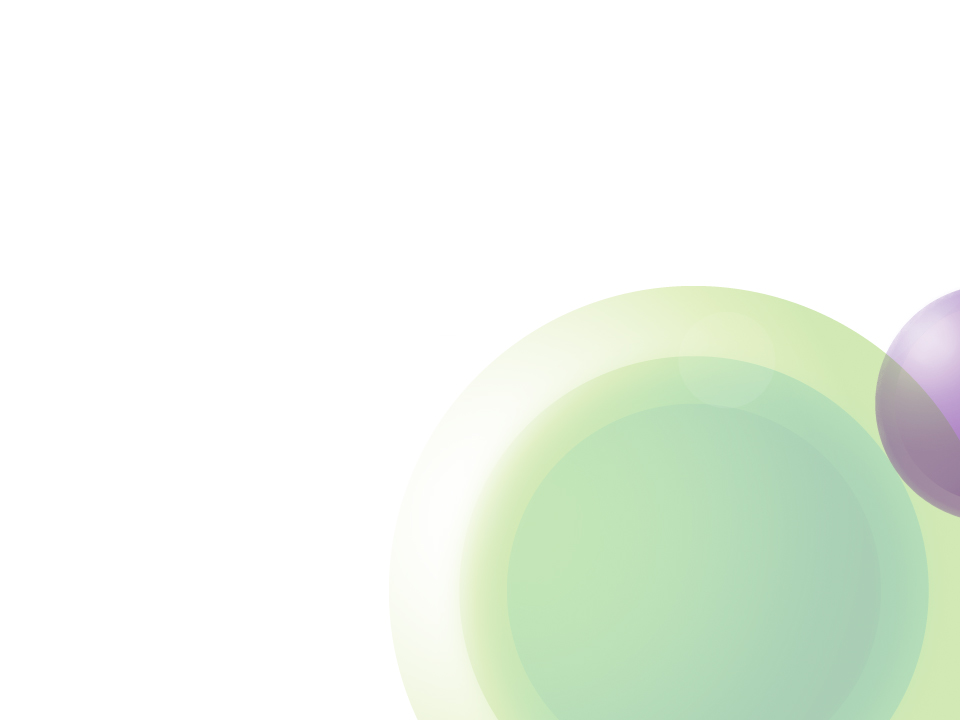 Five Things You Didn’t Know About eMedia
uen.org/ucet
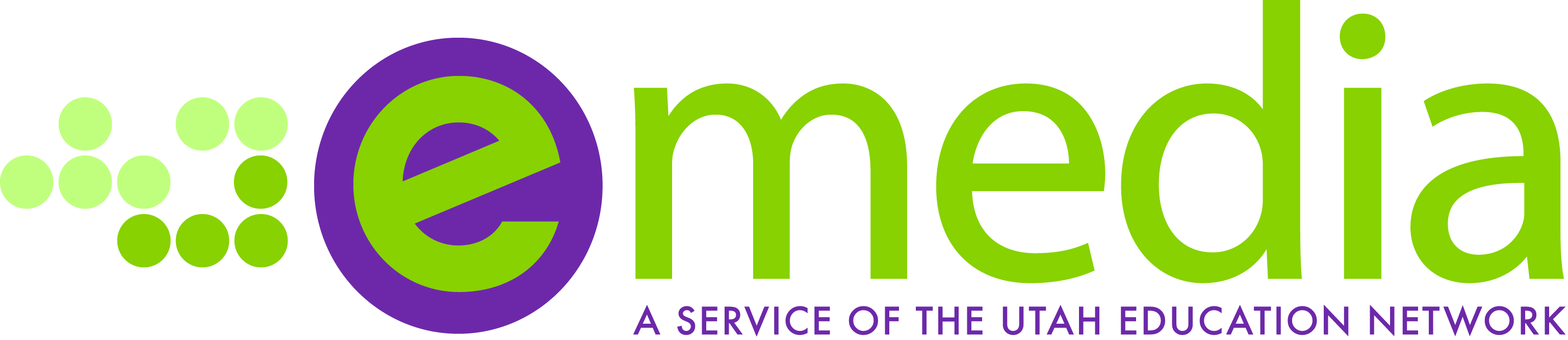 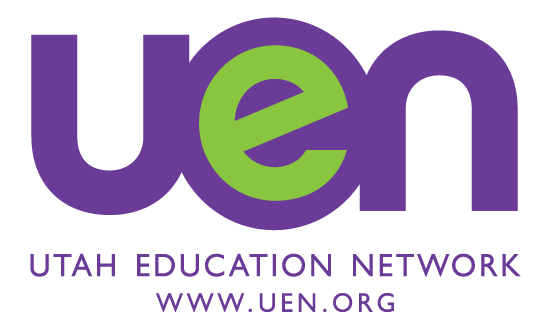 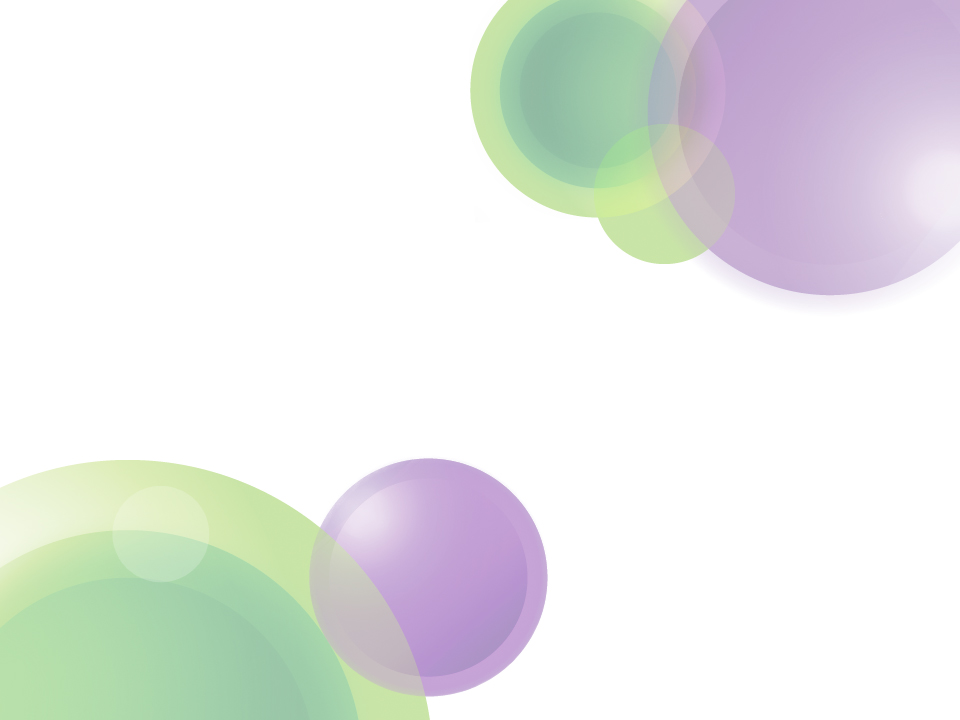 NEW Content
Math Shorts!
PBS – Daniel Tiger, Mathematica, Great Museums, Constitution USA with Peter Sagal, The National Parks
UIMC+ - Freedom Seekers, Trendmakers, Weston Woods
1
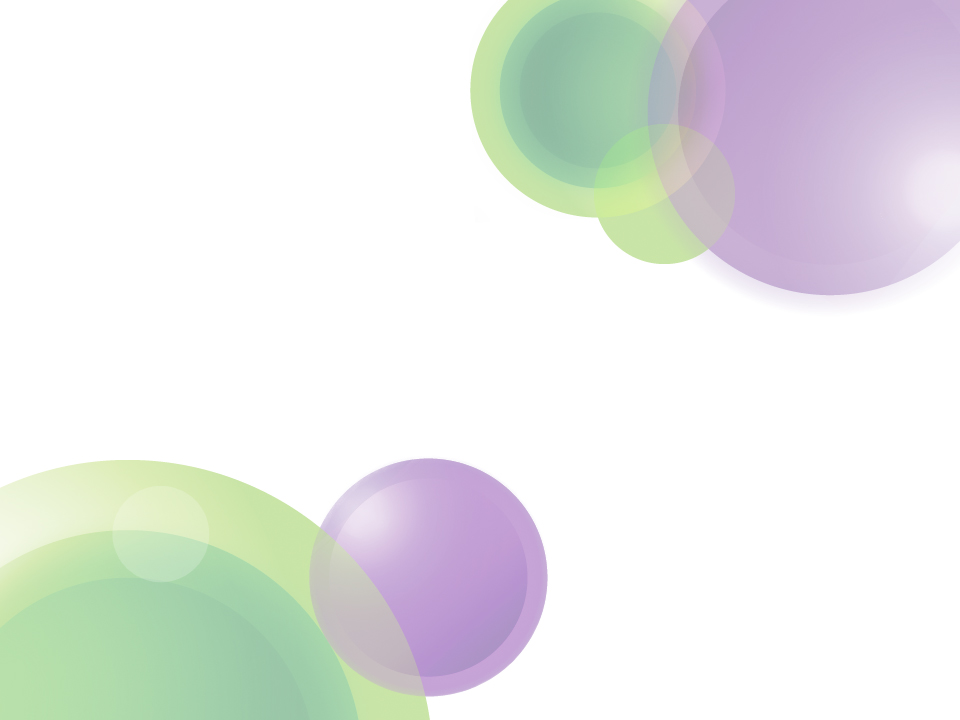 Tutorial Videos
2
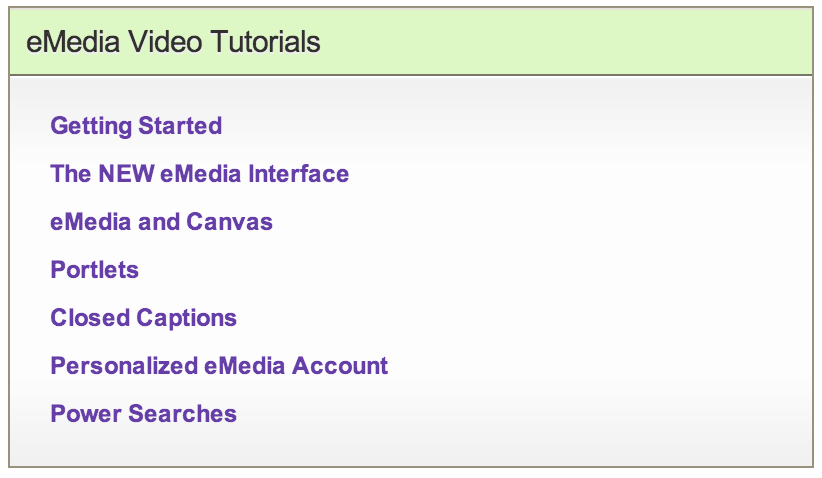 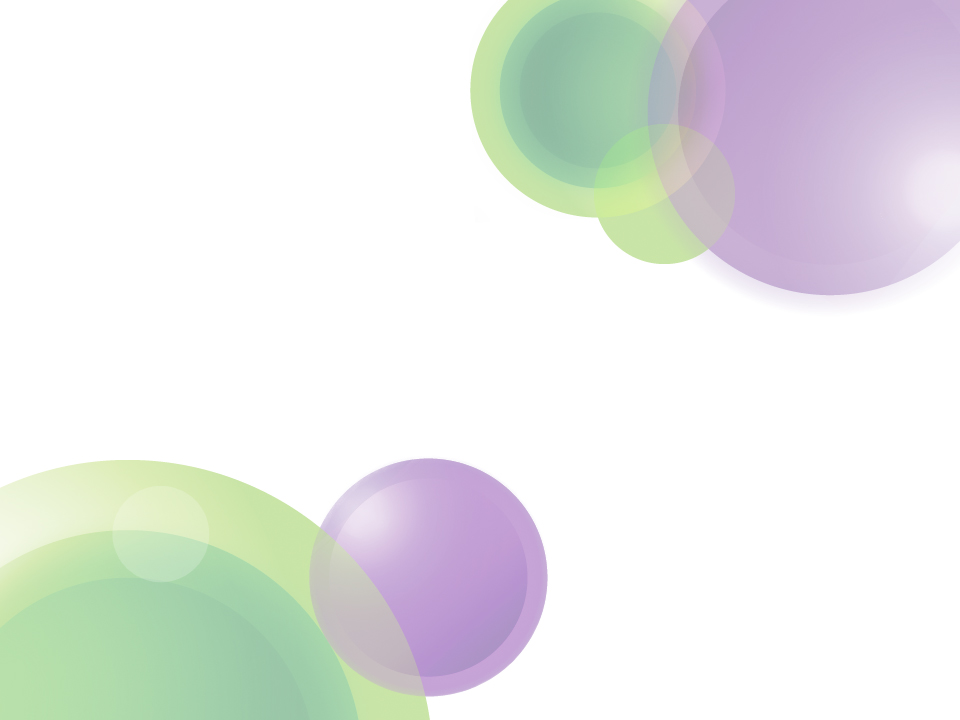 Effective Teaching Strategies
3
uen.org/emedia
Preview videos for appropriateness
Take advantage of CC
Stop, pause and discuss
Use in a flipped model
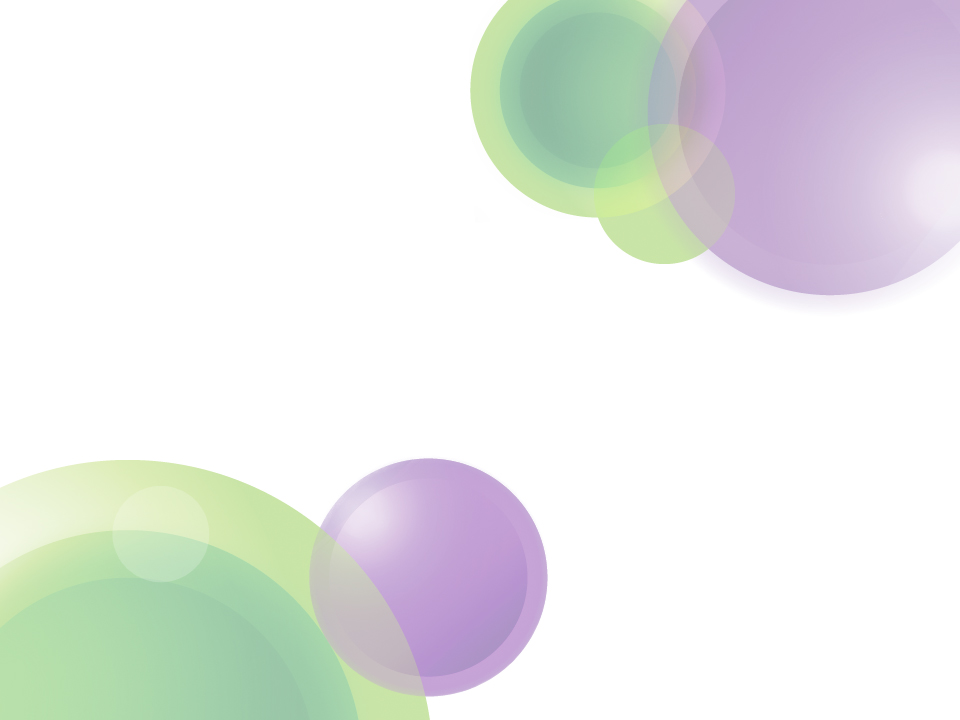 Many Ways to Access
4
uen.org/emedia
Pioneer Online Library
Preschool Pioneer
my.uen
Canvas
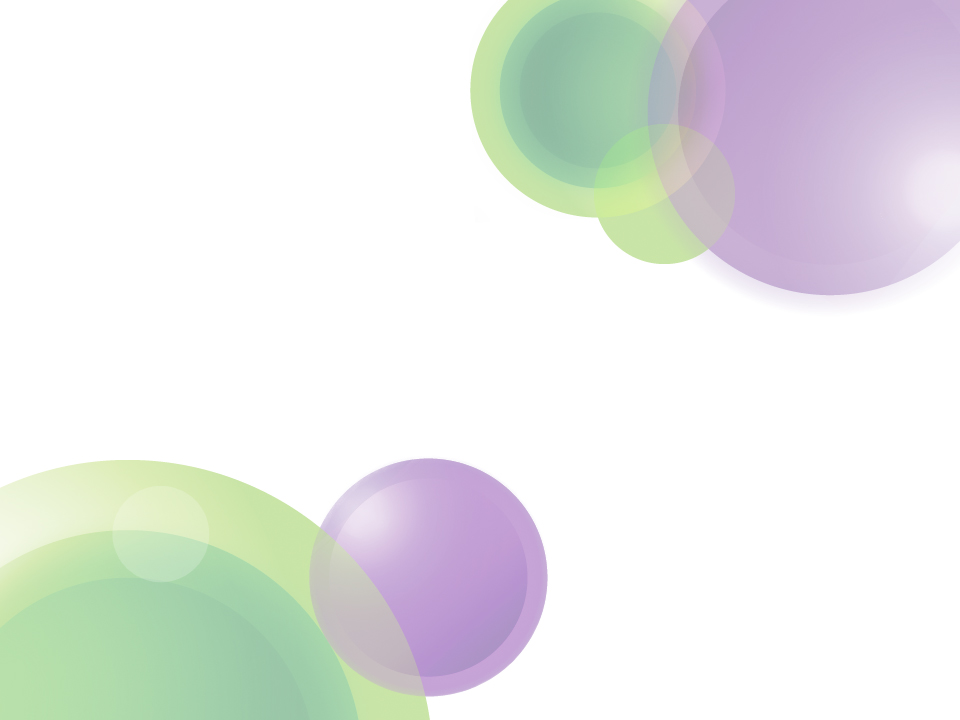 Save and Share Results
5
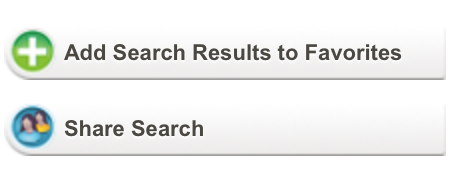 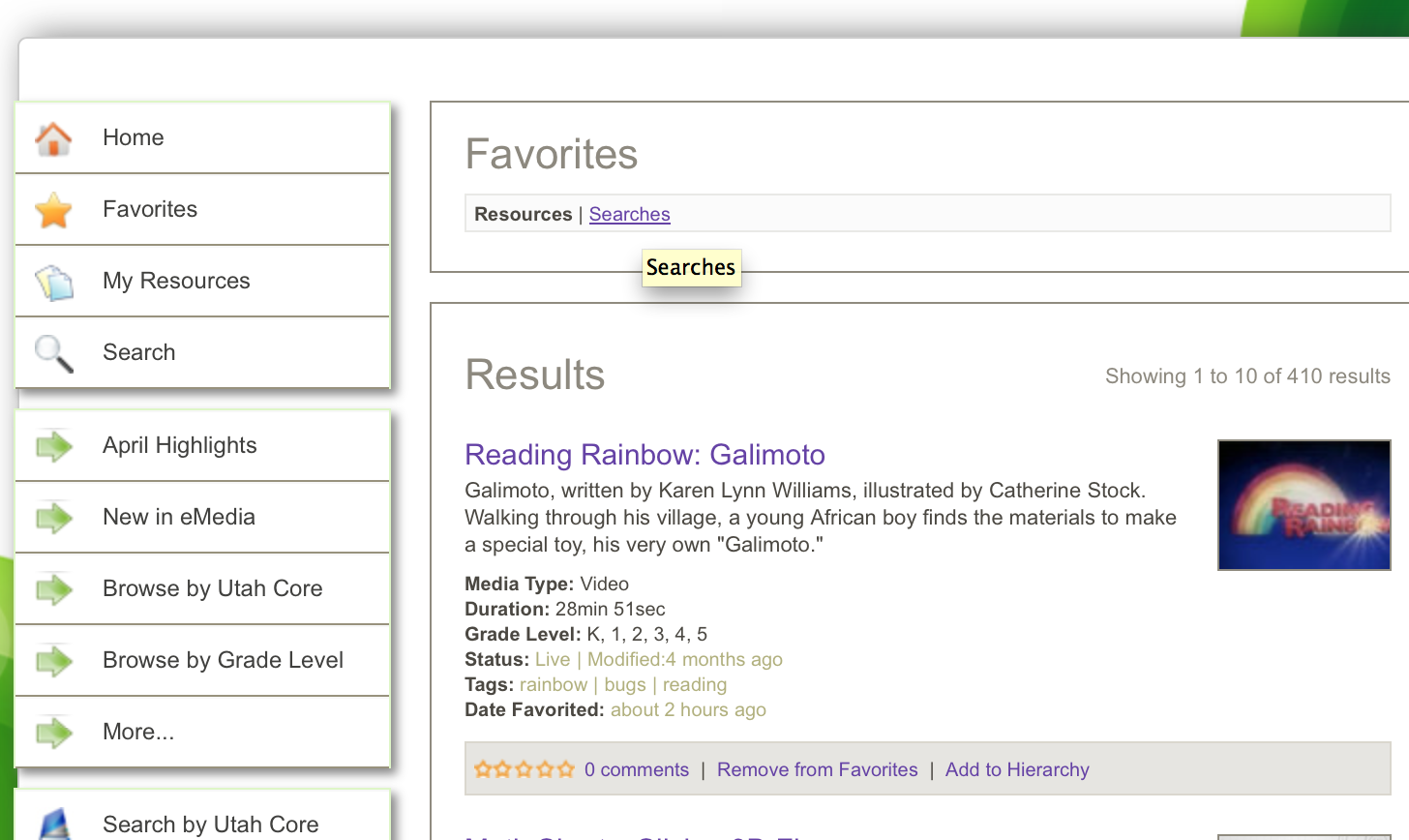 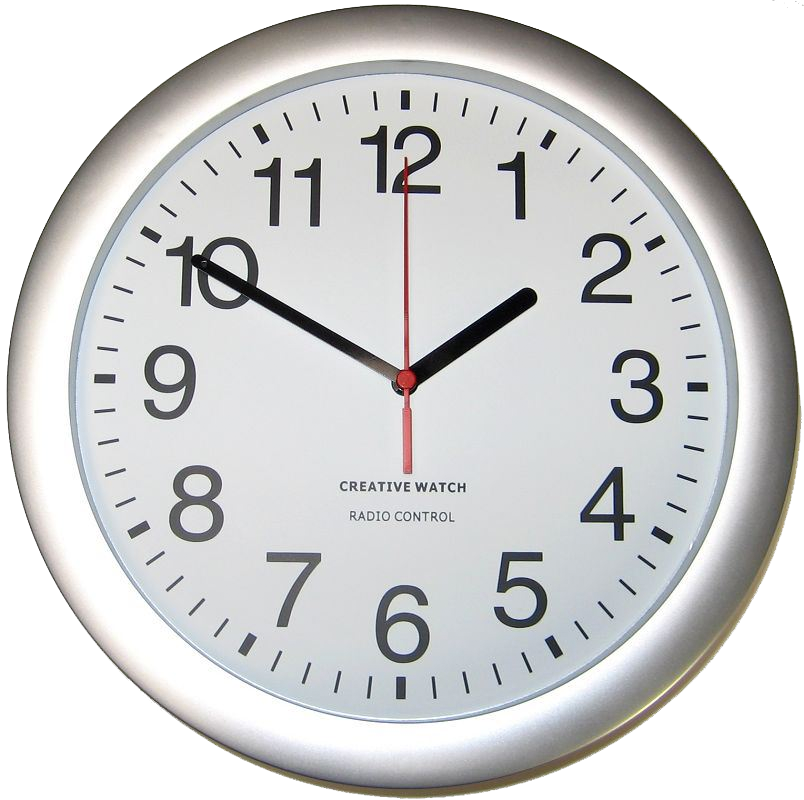 [Speaker Notes: Teachers always need time to discover and think about how to implement.]
Katie Garrett
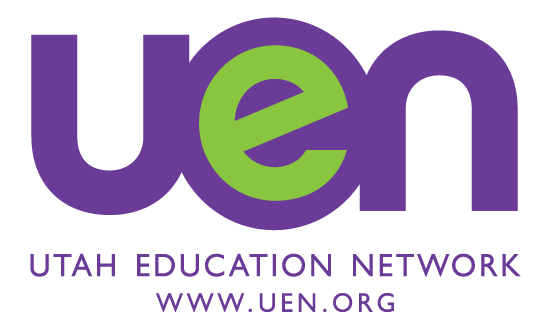 @katielgarrett
  katie@uen.org
  801-585-3286
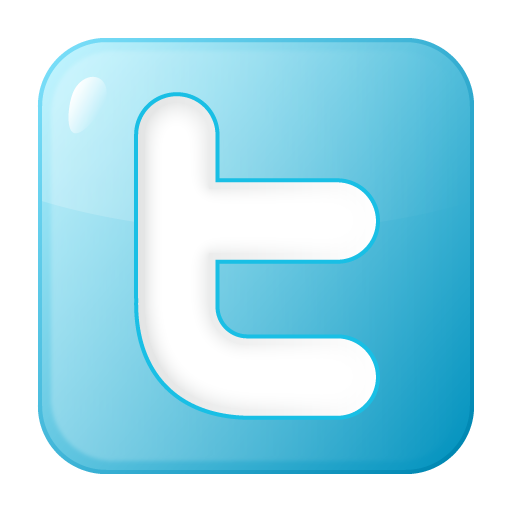 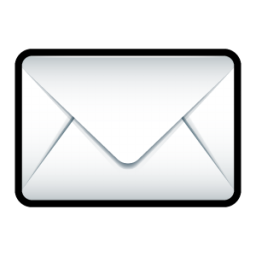 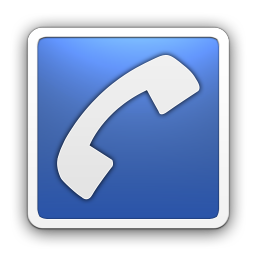